HEMS Tool
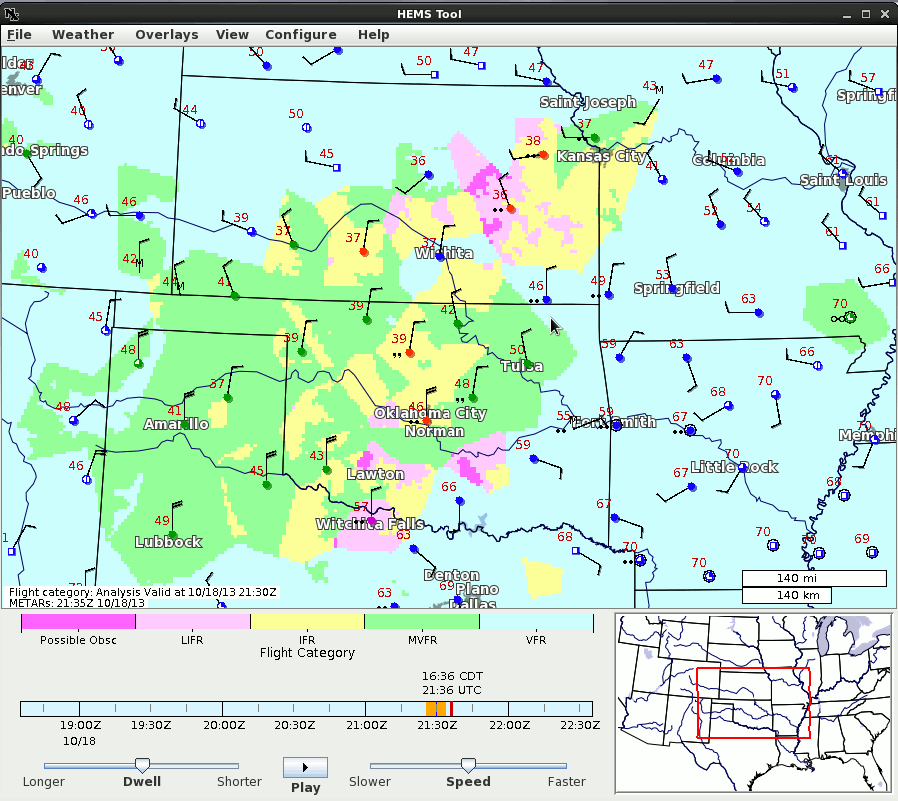 Reliable and Accessible